ECE 445 Project
Digitizing the Restaurant Experience
Aman Kishore (amank2@illinois.edu), Jun Woo Seo (jseo35@illinois.edu), Patrick Moore (ptmoore2@illinois.edu)
Introduction
Digitizing the Restaurant Experience with Neil Miask 

Junwoo Seo
Patrick Moore
Aman Kishore
Features
A web platform to virtually manage status of tables

A physical tool to adjust the status of a particular table
A physical authentication tool (RFID key)
Certain changes can be made without authentication
System Overview
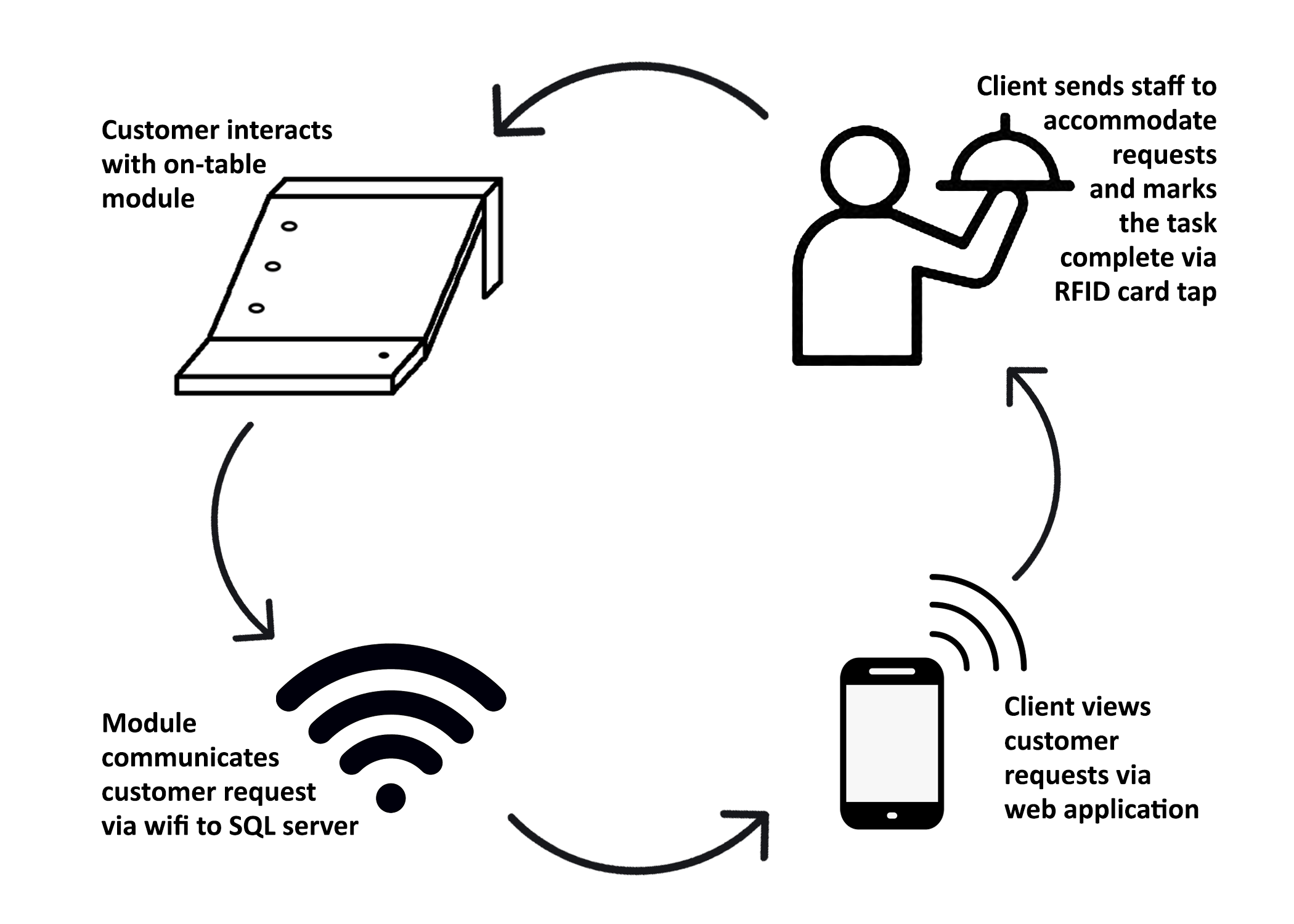 [Speaker Notes: Aman]
Subsystems for Hardware
Power Subsystem
Voltage regulator
Li-po Battery
Control Unit
Microcontroller
I/O Interface
Buttons
LEDs
RFID Module
Subsystems for Software
Database
Restaurant, Table, Menu File
Client & User
Google Cloud Platform, Heroku, and Netlify
Application
Table Dashboard
Menu
Analytics
High Level Requirements
Circuit Schematic
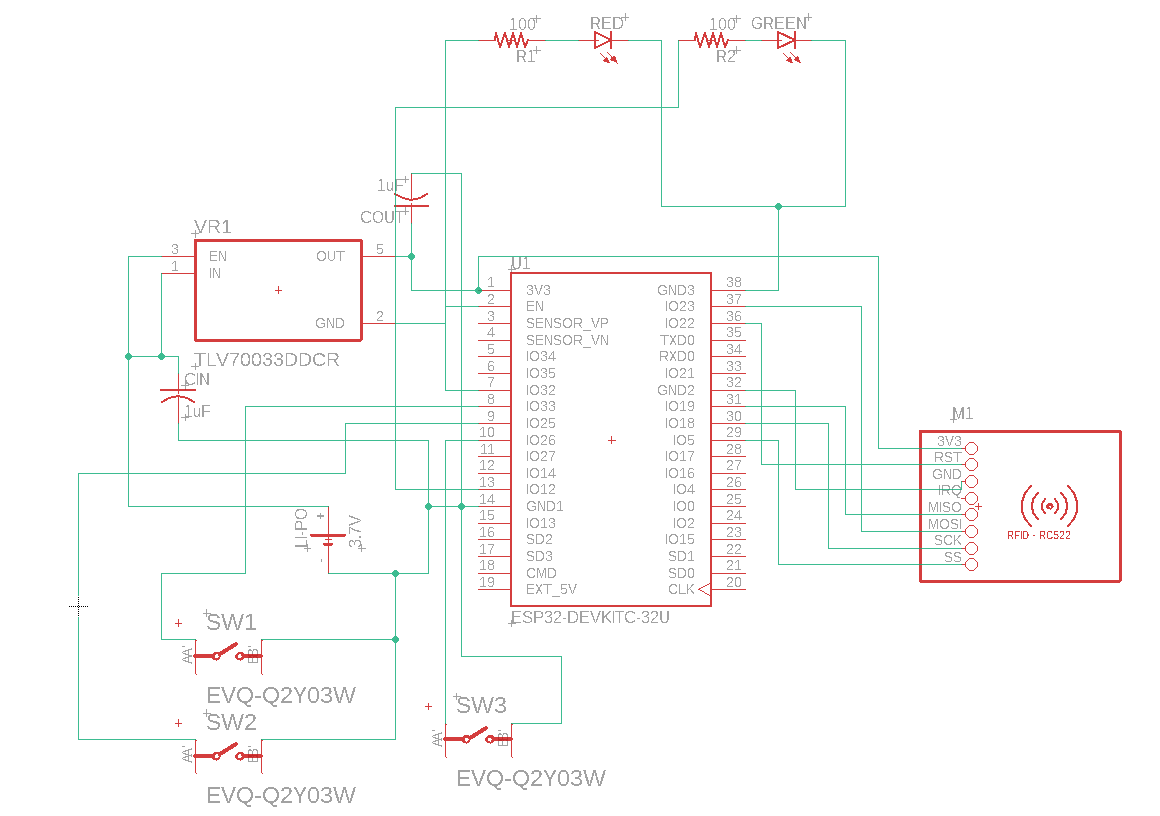 [Speaker Notes: SPI for ESP32 - RC522
GPIO (General Purpose Input/Output) for buttons and LEDs]
Power Subsystem
Provides power to RFID and Microcontroller
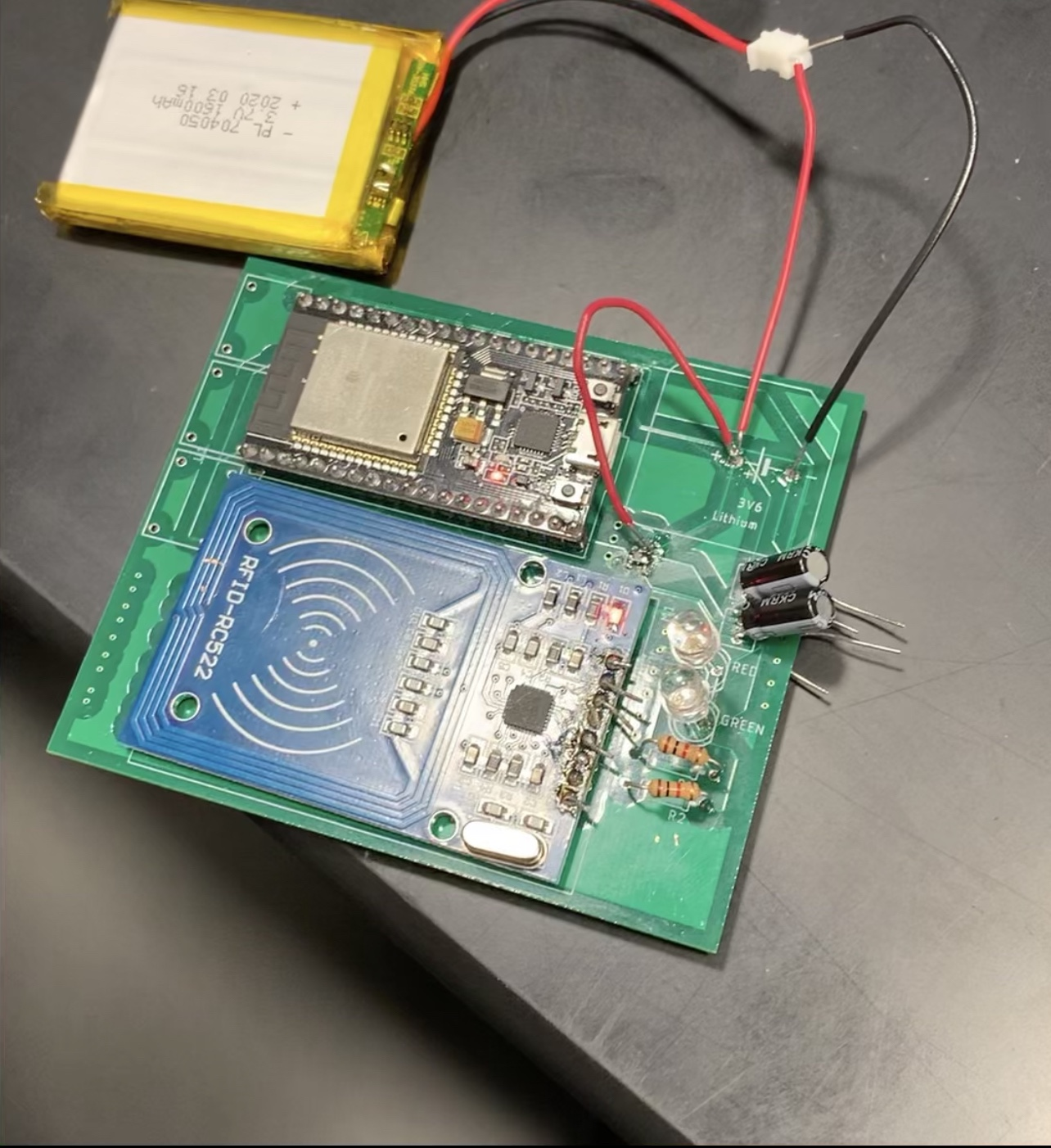 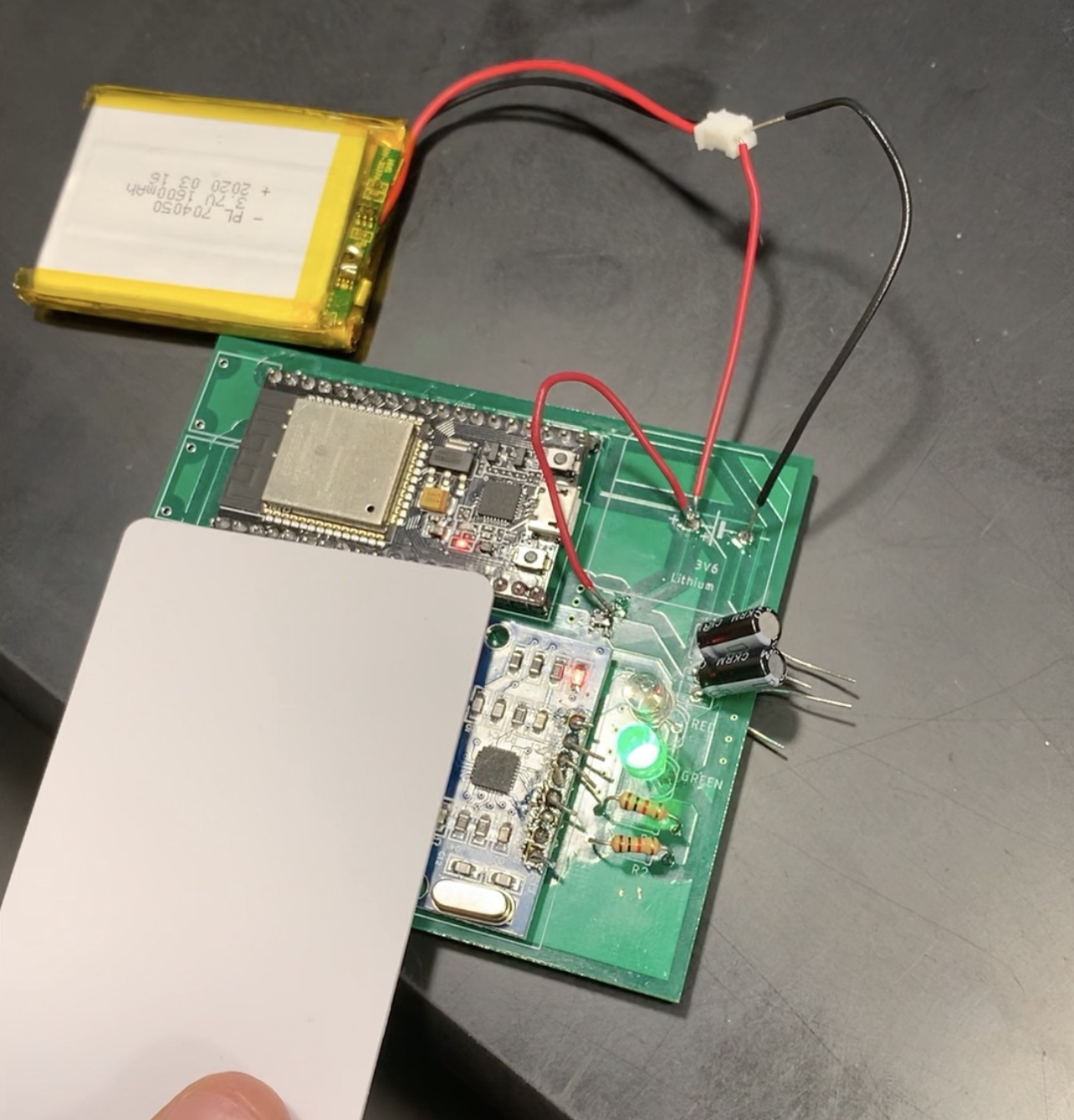 li-po
battery
Voltage Regulator
RV for Power Subsystem
Output Voltage of Battery: 3.7V +- 10%




Output Voltage of Voltage Regulator: 3.3V +- 10%
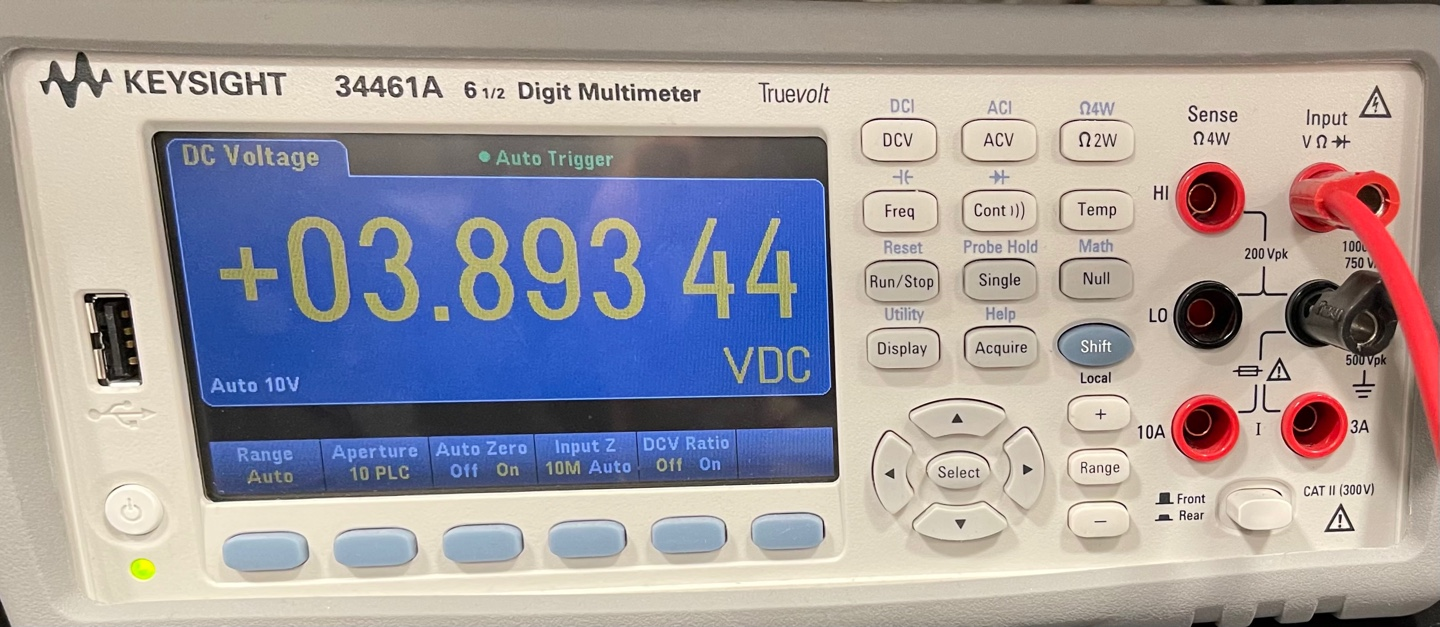 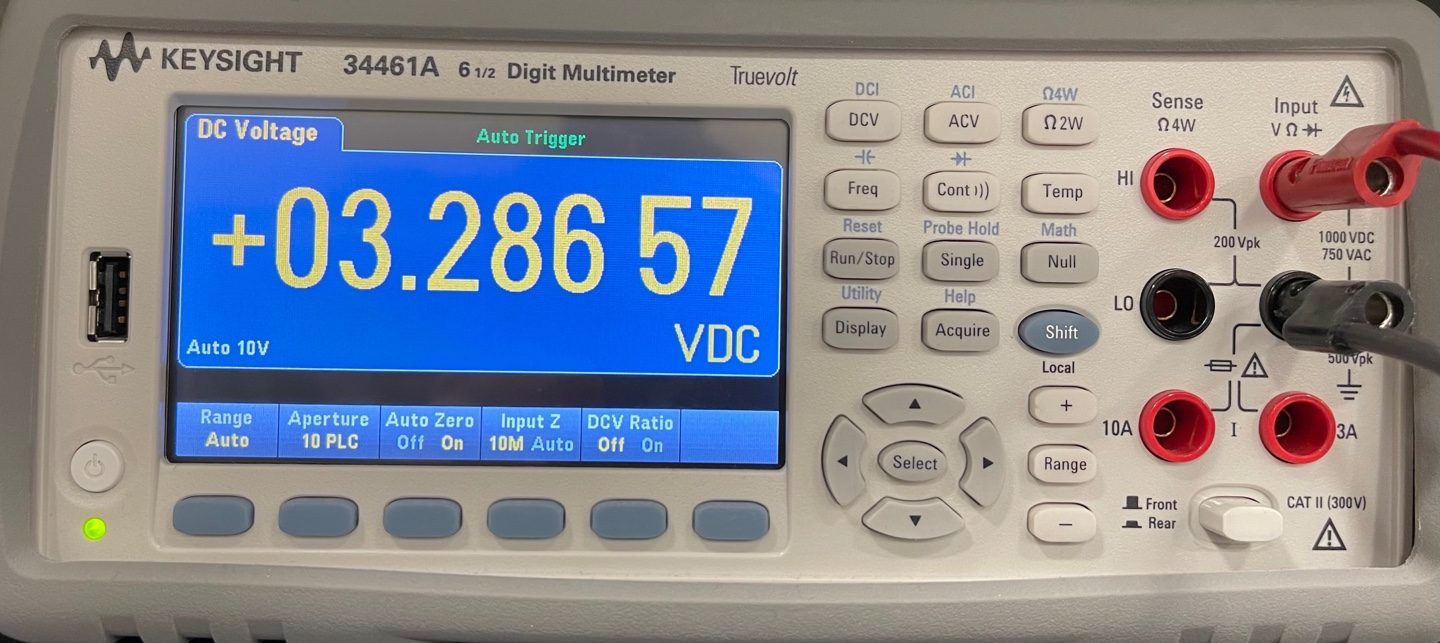 RV for RFID Subsystem
Operating Frequency: 13.56MHz
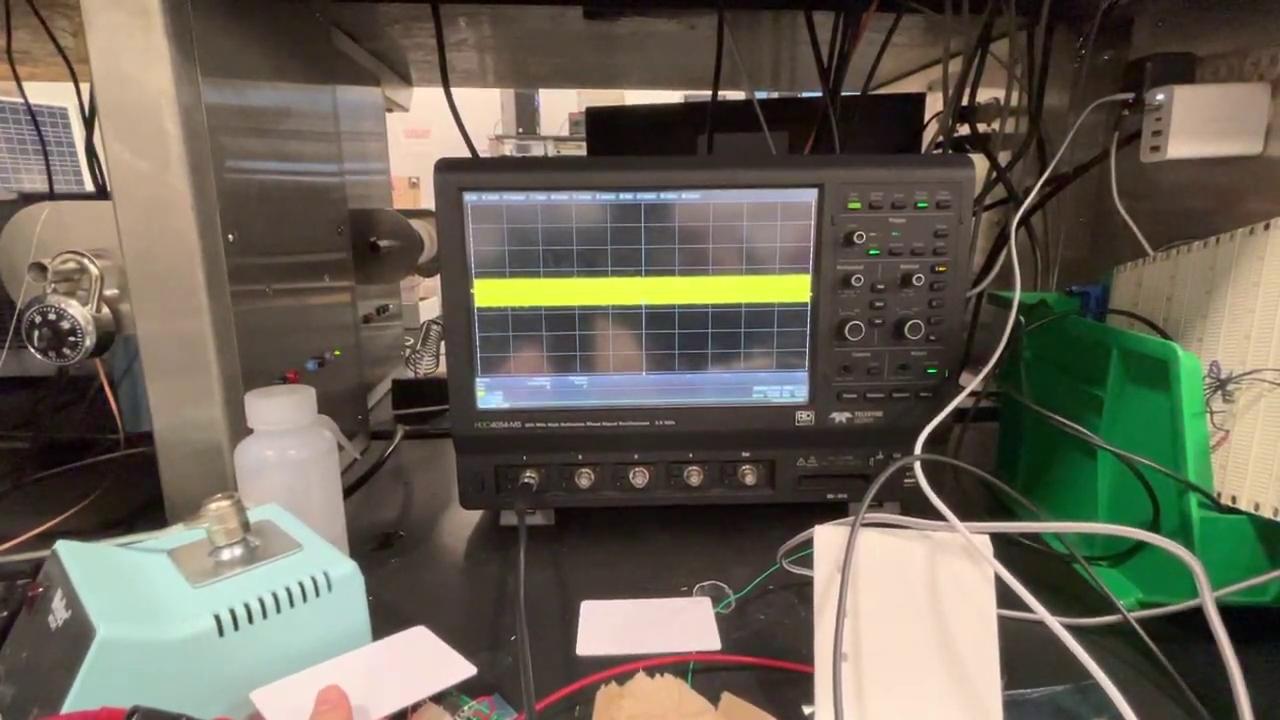 Data Tables - Client & User
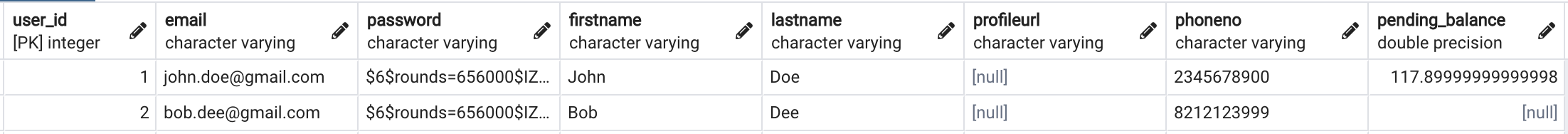 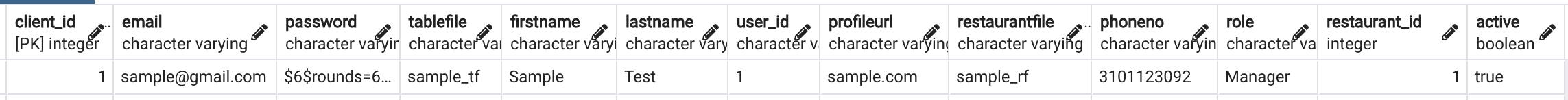 Data Tables - Menu, Restaurant, Table File
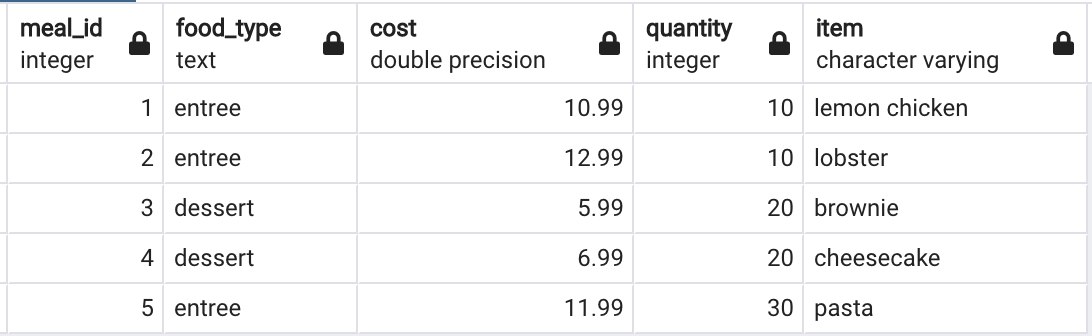 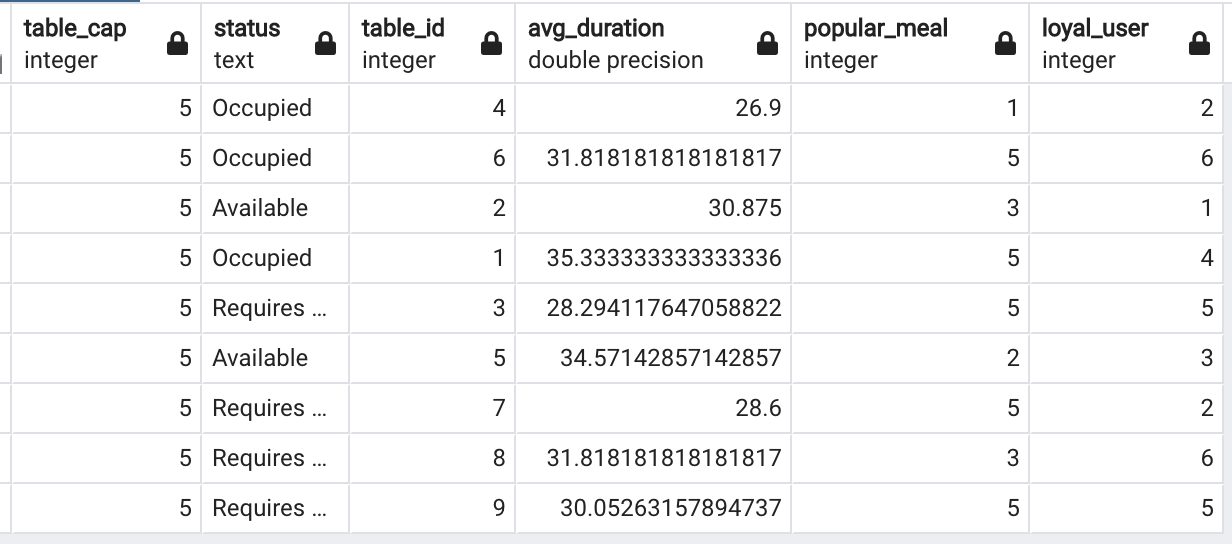 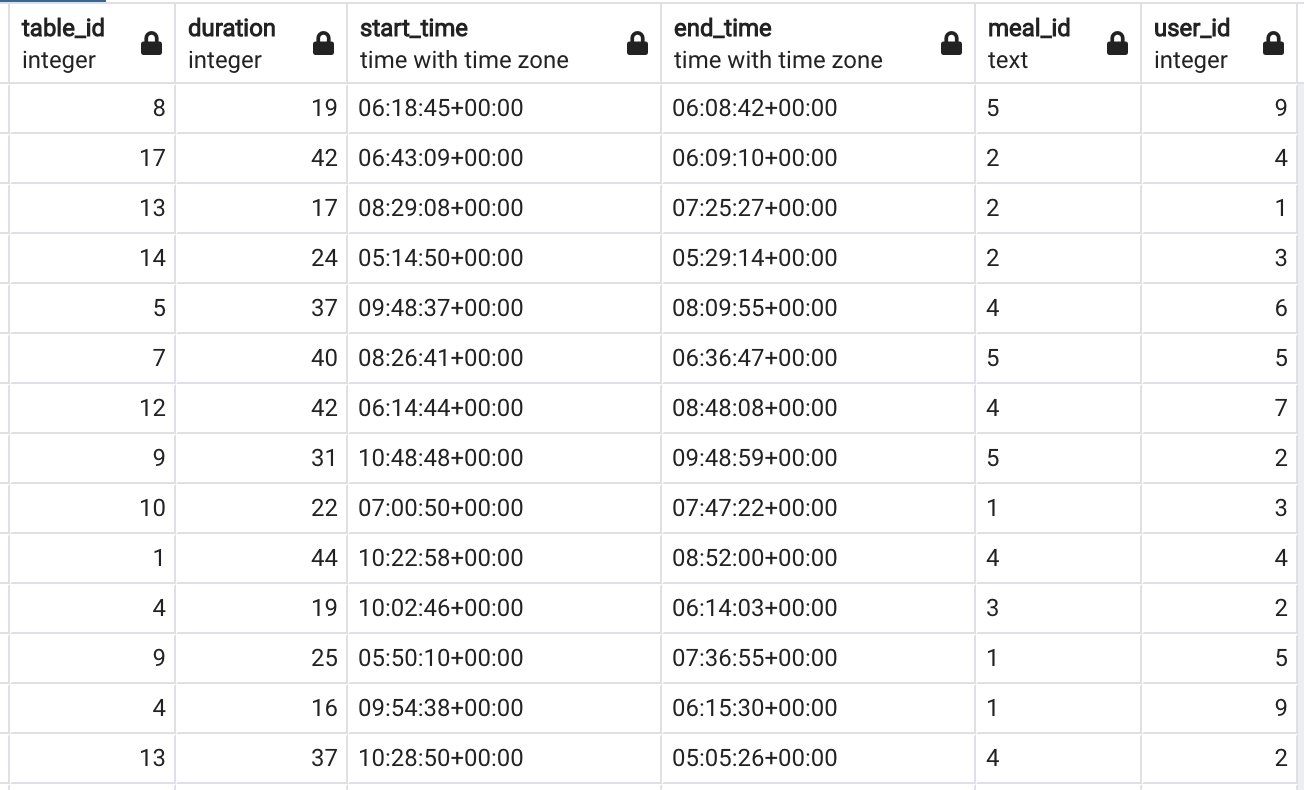 RFID Subsystem
Hadeware code
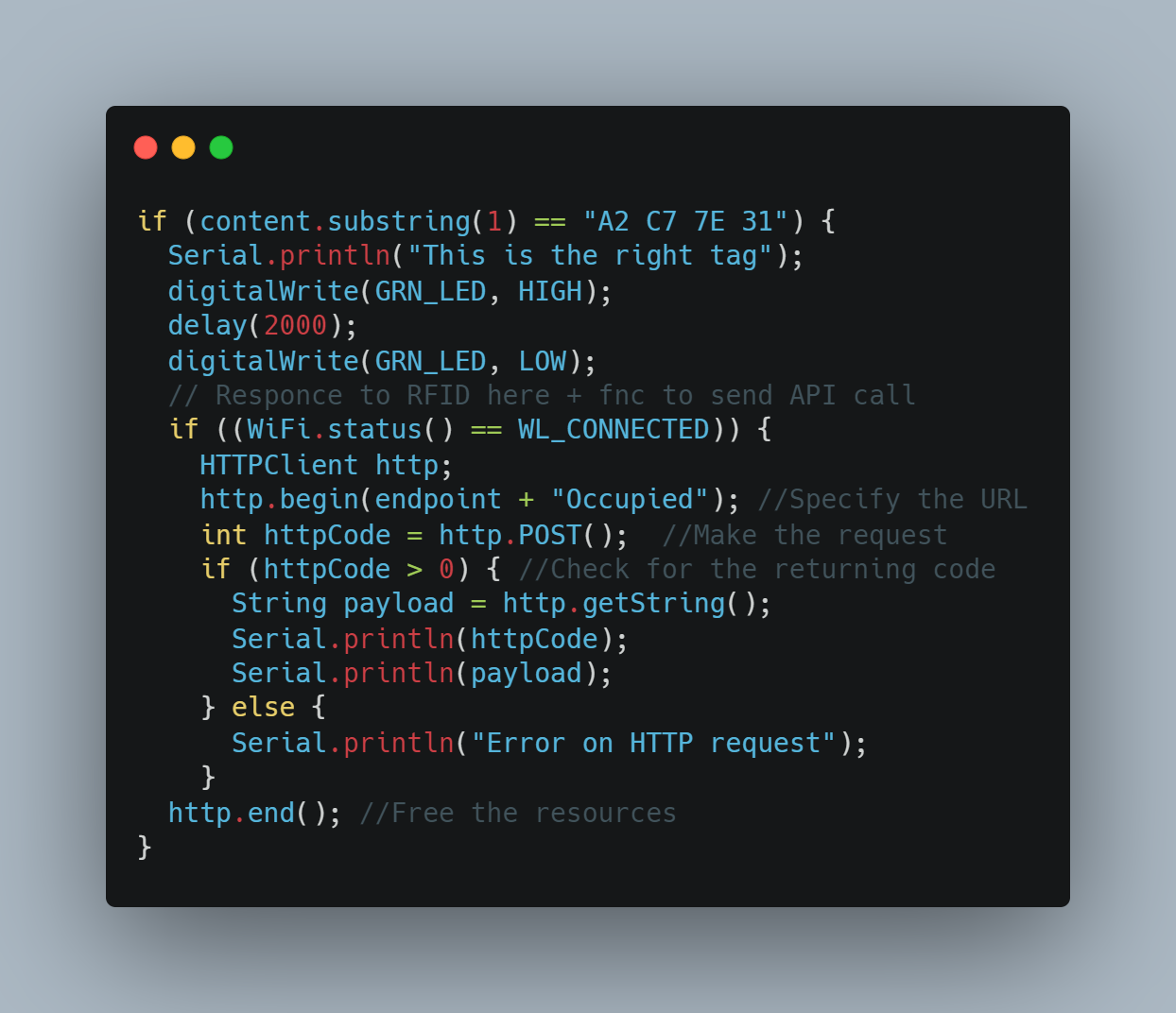 RFID Subsystem
The API Call
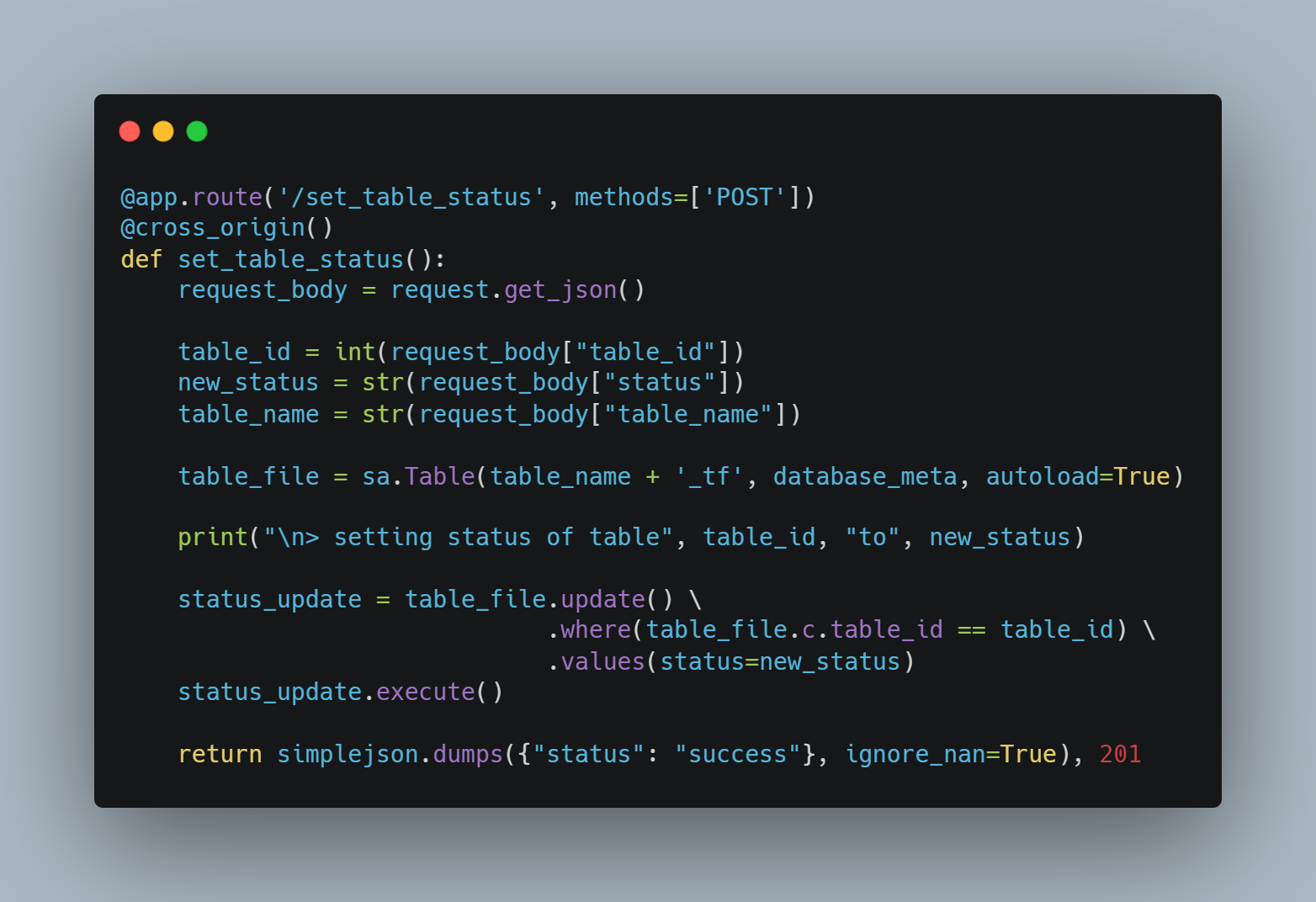 I/O Interface - Buttons
Serial Out: No contact



Serial Out: Pressed
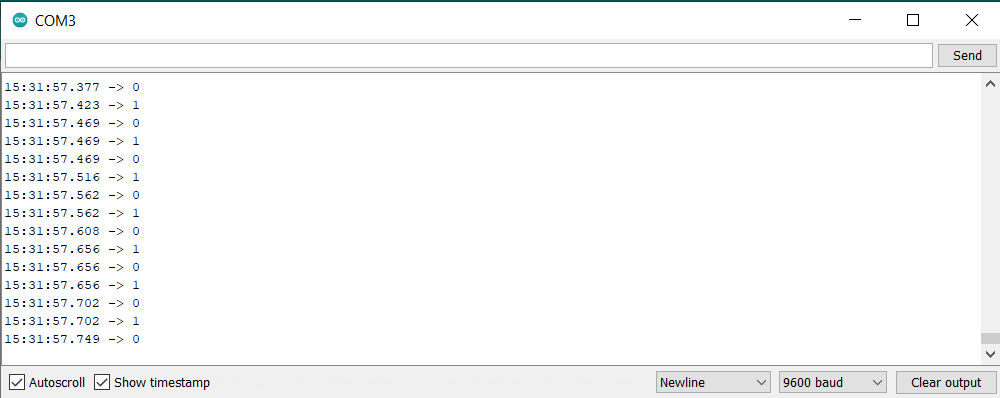 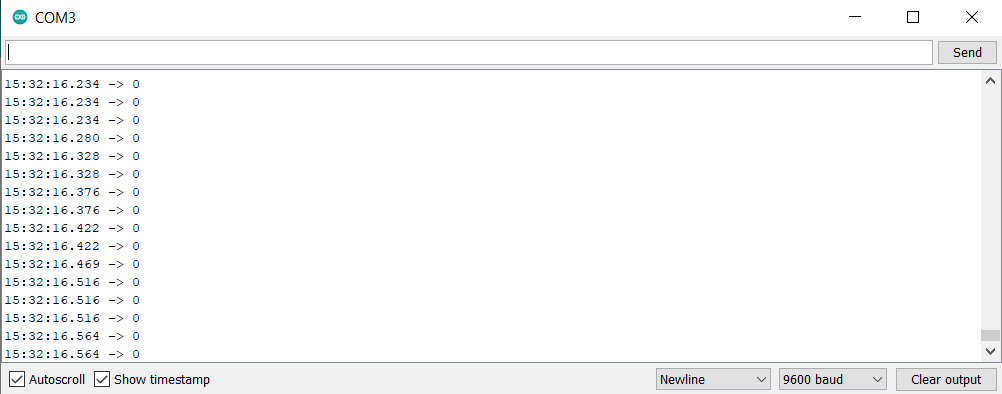 I/O Interface - Buttons
Solution:
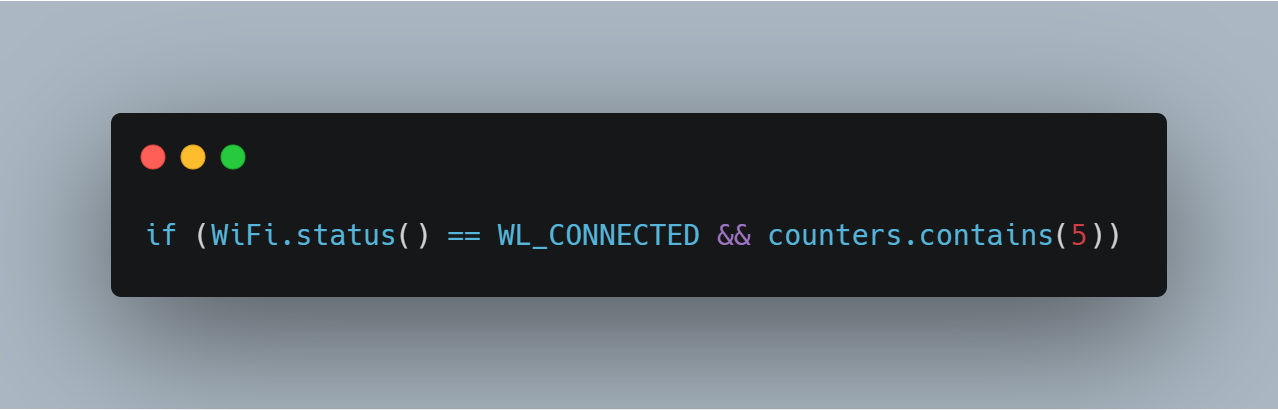 I/O Interface - LEDs
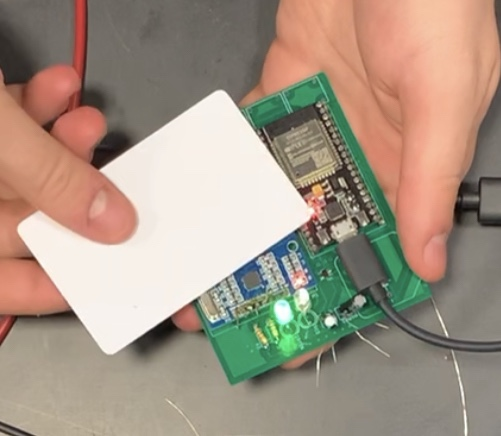 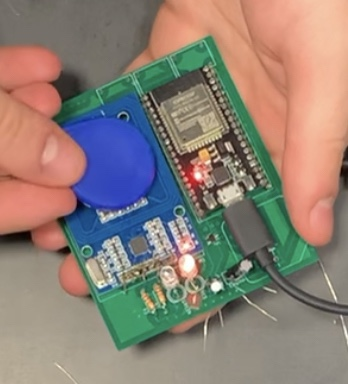 Application - Main Dashboard
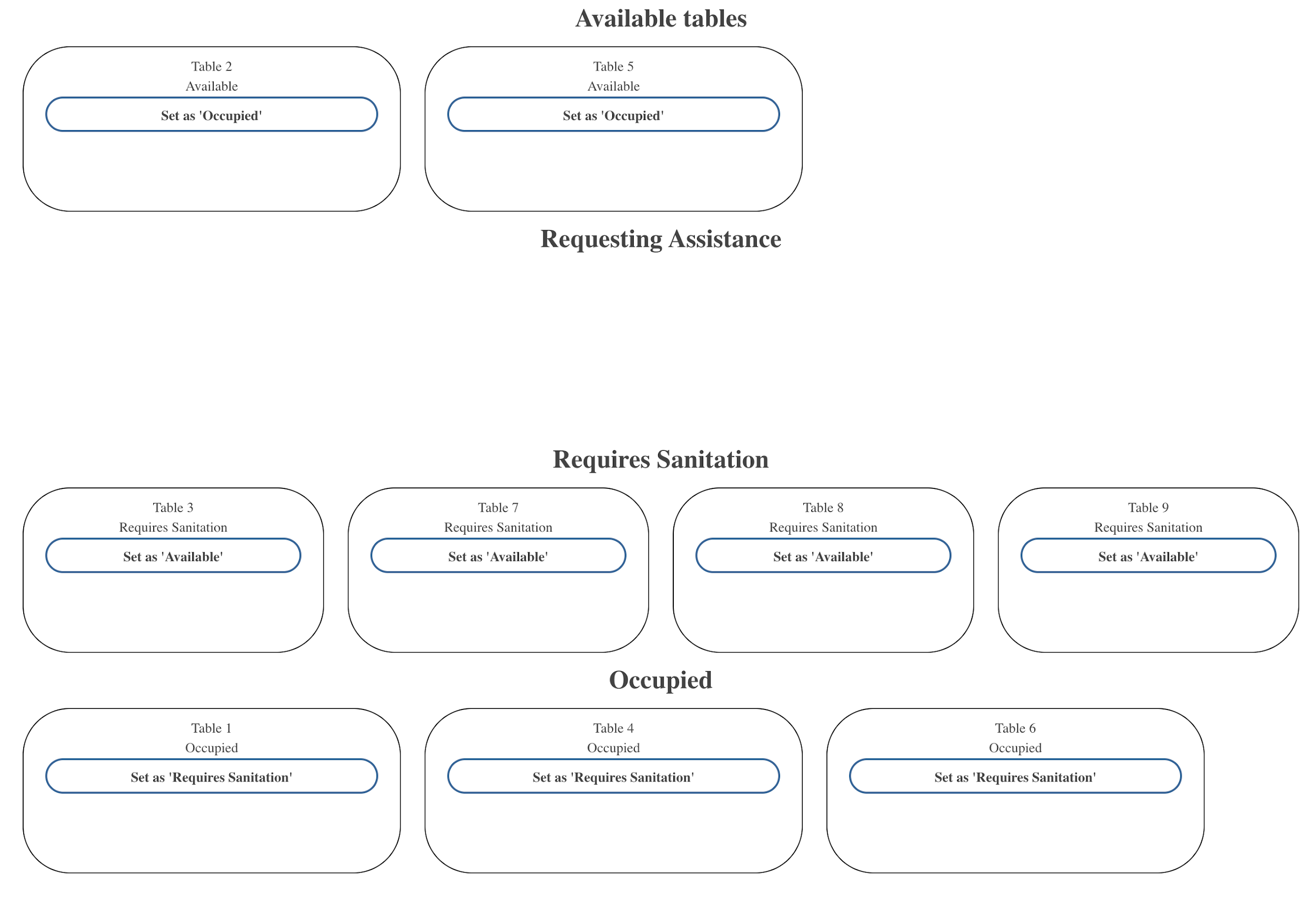 Application - Main Dashboard
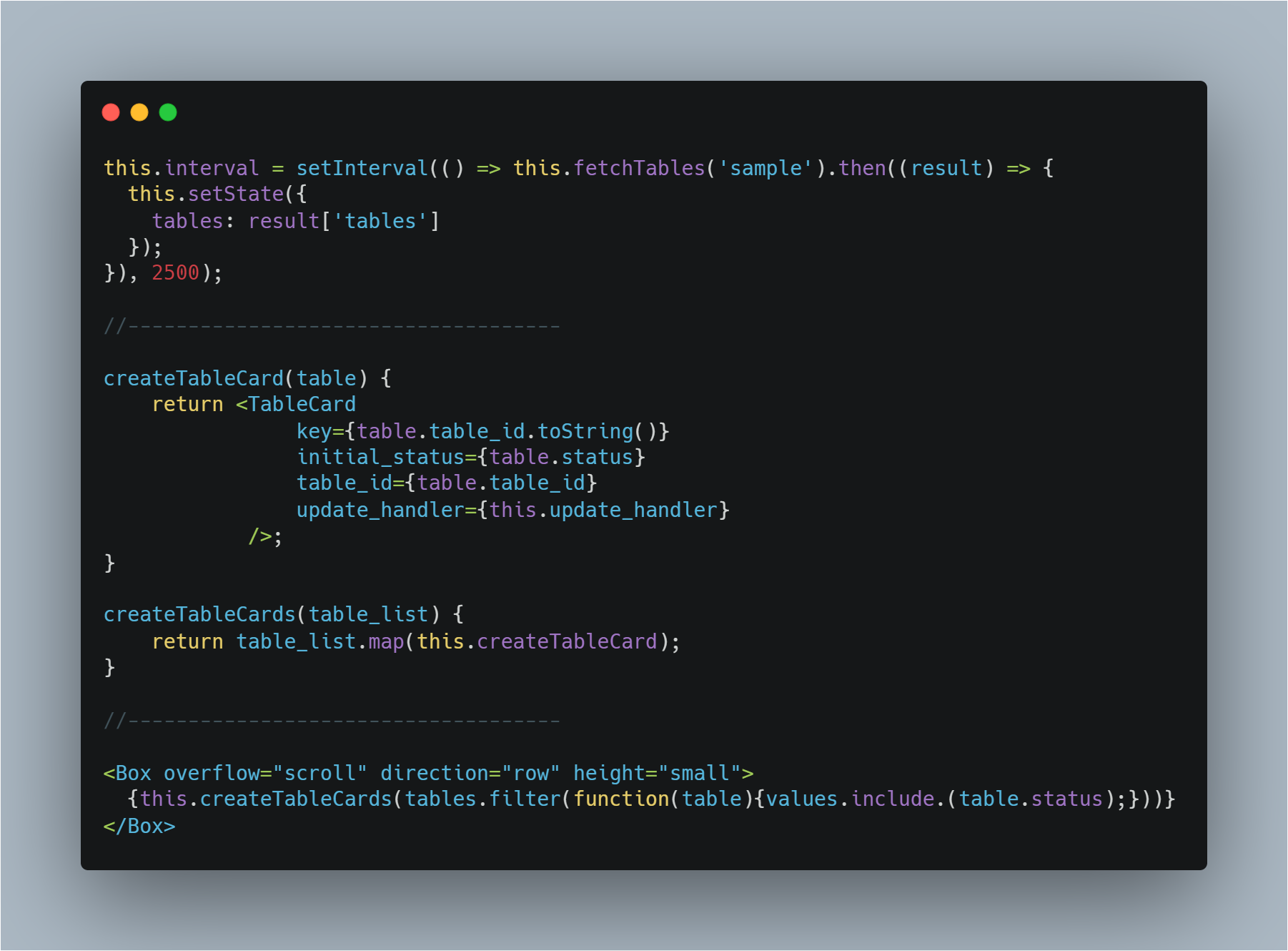 Application - Main Dashboard
Consistent Response Time
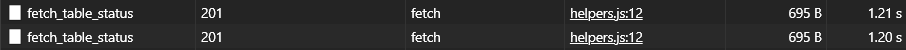 Application - Menu
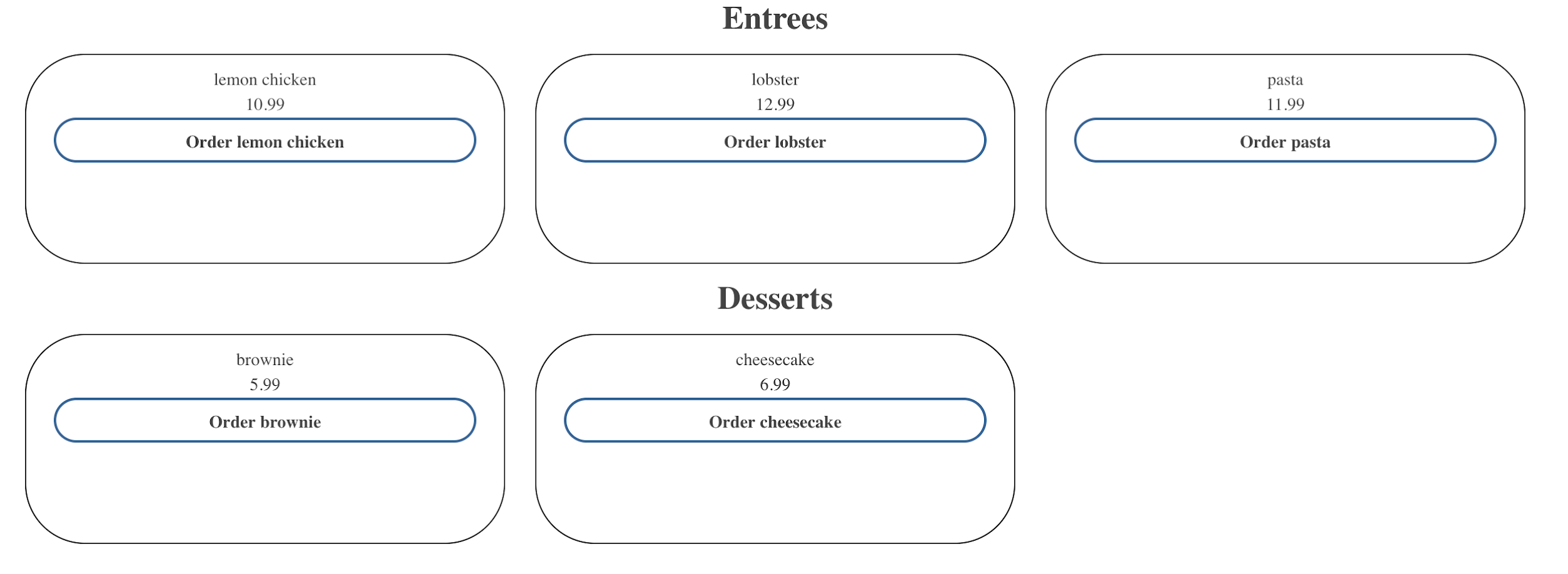 Application - Analytics
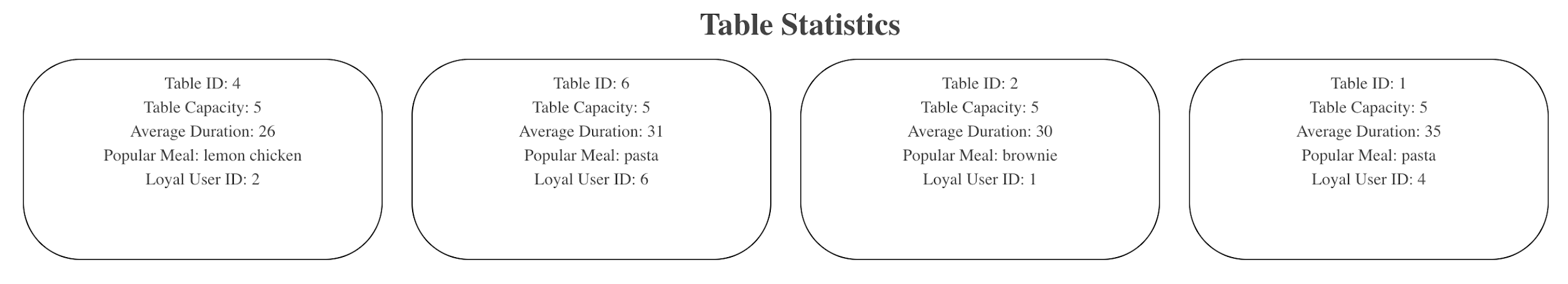 Software Deployments
Google Cloud Platform
SQL
Dynamic databasing
Heroku
API
Process Handler
Authentication
Netlify
Front End
State Management
Failures
USB port connection error via Arduino IDE
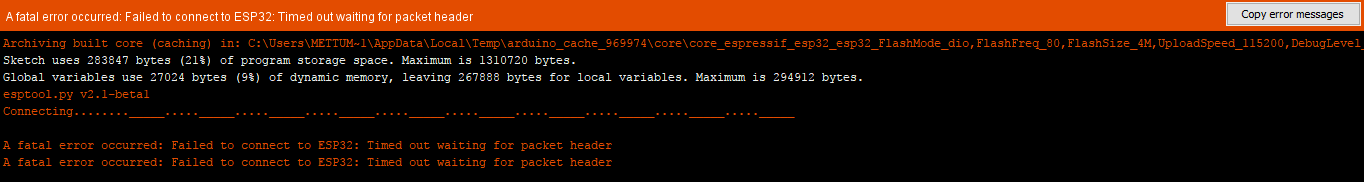 Failures
2. Timeout sending the data via Hotspot (poor internet)
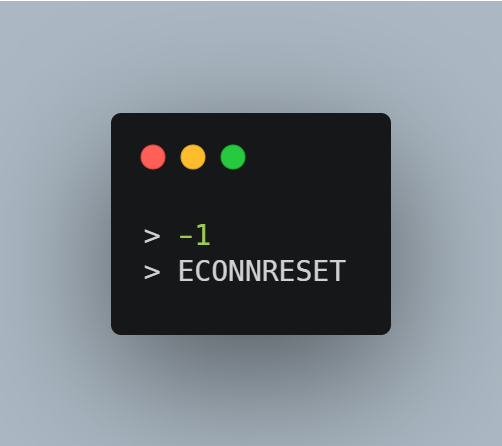 Conclusion
Future…
UI/UX
Account Roles
Maintaining Scalability
Thank You
Any Question?